Návrh optimalizované výroby dopravníkového válečku ve společnosti VŠEKOV, spol. s r.o. pro zvýšení efektivity a časové výhodnosti
Obhajoba BP
Autor: Tomáš VaňkátVedoucí práce: Ing. Martin Podařil, PhD., Ph.D.
Volba tématu- Dlouholetá spolupráce se společností

Cíl práceCílem práce je navrhnout vylepšení při výrobě dopravníkového diskového válečku ve společnosti VŠEKOV, spol. s r.o. Součástí práce bude také ekonomické a časové zhodnocení aktuální a nově navržené výroby.
Teoreticko-metodická část
Literární rešerše
Výzkumný problém- optimalizace výroby
Metodika práce- úvod do výrobku – druhy, části, stručná výroba- analýza aktuální výroby
Aplikační část
Představení společnosti
Specifikace výrobku
Aktuální výroba
Navrhnutý postup výroby
Ekonomické zhodnocení
Časové zhodnocení
Představení společnosti
Obrábění, zámečnictví, svařování
Dopravníky, válečky, stolice, konstrukce
Montáže a opravy
Poradenství
Spolupráce s různými odvětvími
Specifikace výrobku
Materiál – 	TR Ø89 x 1,5 ČSN 42 5715 - 11 353 ČSN 42 0250				tyč Ø20 ČSN 42 5510 - 11 373 ČSN 42 0138
Polyesterový prášek – Komaxit RAL 3000
Pryžové disky  Ø133/89
Víčka z mat. 11 353
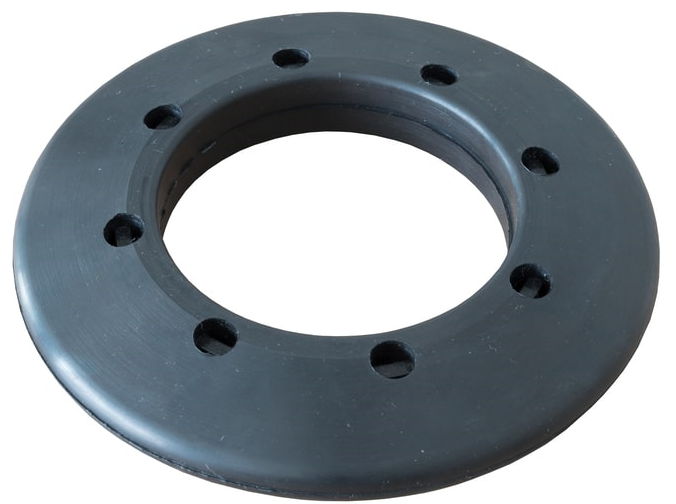 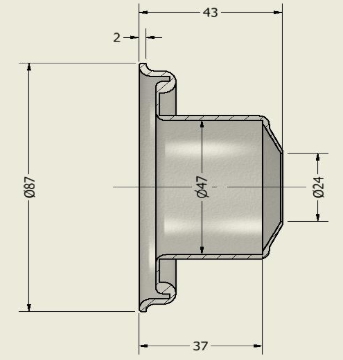 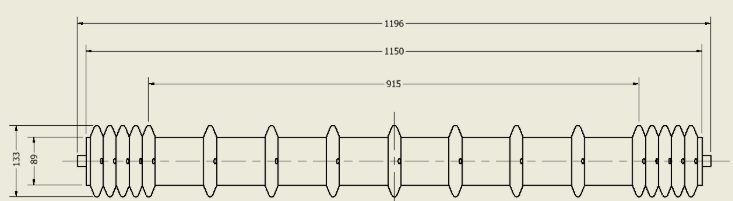 Aktuální výroba – 1. část: tyč
Řezání
Závitování + odjehlení
Zápich pro pojistný kroužek
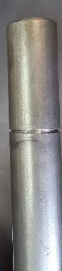 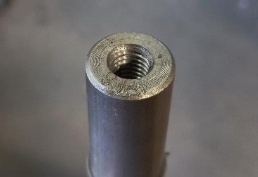 Aktuální výroba – 2. část: trubka
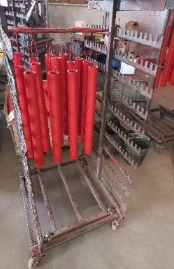 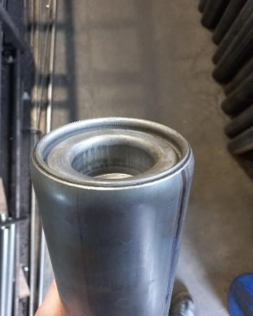 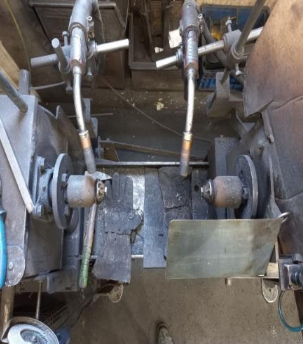 Řezání
Soustružení čel
Lisování
Sváření víček
Broušení
Odmašťování
Lakování
Aktuální výroba – 3. část: Montáž a export
Lisování pryžových disků




Nalisování ložiska + zajištění
Nalisování labyrintů a kontrola
Povrchová úprava konců hřídelů 
Zabalení a označení objednávky
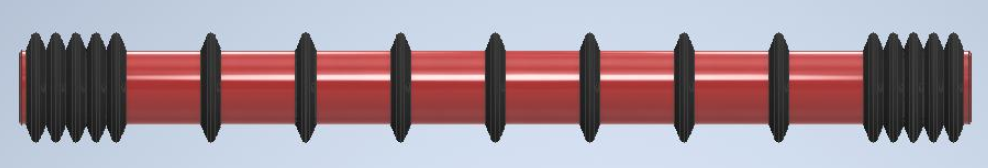 Aktuální výroba zádrhele
Nerovnost čel a hrany
Lisování navíc
Nerovnost hřídelů a hrany
Převážení hřídelů mezi soustruhy
Vypékání a chladnutí válečků
Navrhnutý postup výroby - tyč
CNC stroj s automatickým podavačem a zásobníkem
Navrhnutý postup výroby – trubka
Řezání laserem
Ruční usazení víček a svařování
Zautomatizované broušení
Odmašťování
Lakování – záměna pece
Chladící tunel
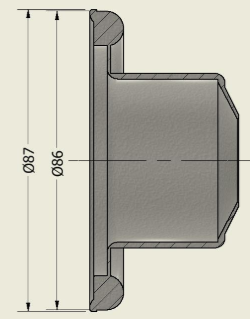 Navrhnutý postup výroby - montáž
Lisování disků
Automatizace lisování ložisek a labyrintů
Kontrola
Nátěr hřídele
Zabalení a označení
Ekonomické zhodnocení
Aktuální postup+ nízké náklady na pořízení strojů+ nízké nároky na údržbu+ menší nároky na energetické zdroje- náklady na pracovní sílu- nižší produktivita
Navrhnutý postup+ vyšší produktivita+ nižší náklady na pracovní sílu+ menší výskyty chyb- vyšší pořizovací náklady- vyšší náklady na údržbu- ztráta pracovních míst
Časové zhodnocení – aktuální postup
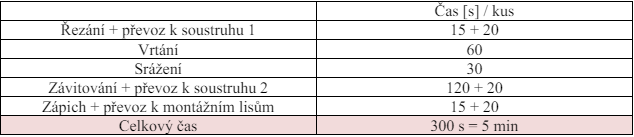 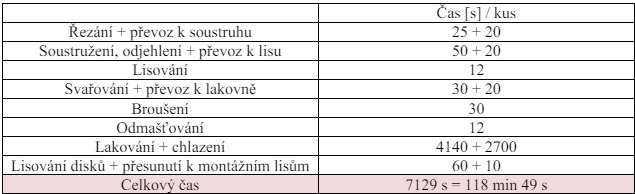 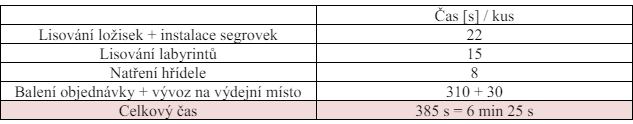 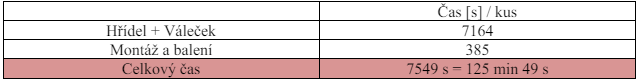 Časové zhodnocení – navrhnutý postup
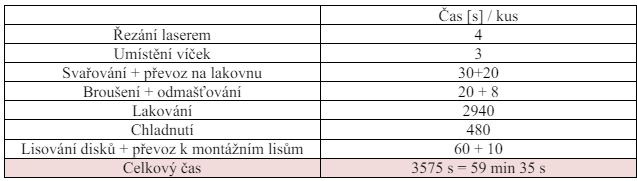 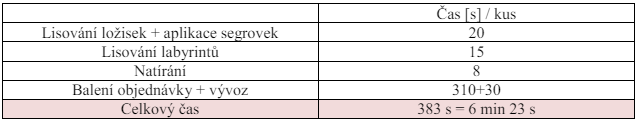 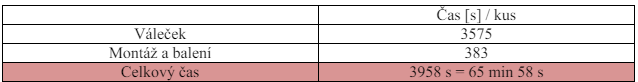 Dotaz oponenta
Jaký je bod zvratu pro návratnost investice do CNC strojů, ať již v počtu let, množství vyrobených kusů za rok či množství času, či odpadu?
Děkuji za pozornost.